Задачи на  худший случай
Подготовила: ученица 7 «А» класса Бахрова Юлия
Руководитель:  Секисова Татьяна Николаевна
Введение
При решении нестандартных задач можно использовать
некоторые специальные приёмы. Каждый  приём помогает
решить целую группу похожих задач. Одним из таких приёмов
является рассмотрение худшего случая.
    Это прием решения задачи, где для доказательства какого-
либо утверждения можно рассмотреть самый неудобный, худший
случай, в котором утверждение выполняется. Если мы докажем  
утверждение для худшего случая, то тем более оно будет верно и
в остальных случаях. Главное – правильно определить этот
худший случай.
Цель данного исследования: на примере задач на худший случай показать приемы решения нестандартных задач.
Задачи : 
1) Применить прием рассмотрения худшего случая при решении
задач.
2) Применить прием создания упрощенной модели при решении
задачи.
3) Применить прием постановки дополнительных вопросов для
решения задачи.
4) Проиллюстрировать ход решения задачи с помощью
динамических изображений.
Задача №1 Перед нами 10 закрытых замков и 10 похожих ключей к ним. К каждому замку подходит только один ключ, но ключи смешались. Сколько нужно произвести проб, чтобы гарантированно открыть все замки?
Для 1-го замка достаточно 9 проб (10-я не обязательна), для 2-го - 8, для 3-го - 7 и т.д., а для оставшегося 10-го не требуется ни одной. Общее число проб составит:
     9 + 8 + 7 + 6 + 5 + 4 + 3 + 2 + 1 = 45.
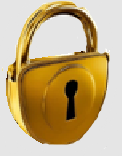 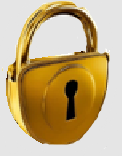 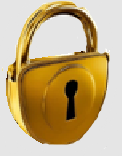 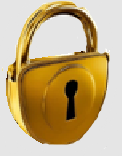 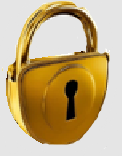 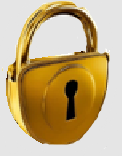 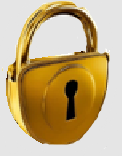 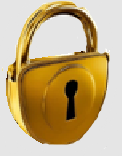 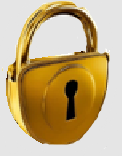 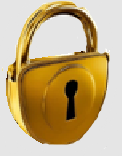 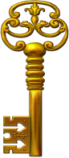 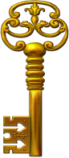 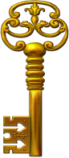 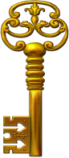 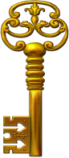 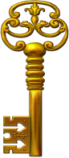 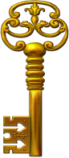 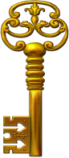 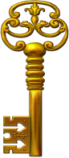 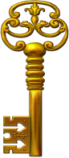 Задача №2
В ящике лежат 70 шаров: 20 красных, 20 синих и 20 желтых, а остальные черные и белые. Какое наименьшее число шаров надо взять, не видя их, чтобы среди них было не меньше 10 шаров одного цвета?
Построим упрощенную модель задачи.
 В ящике лежат шары двух цветов. Какое наименьшее число шаров
(не видя их), надо взять из ящика, чтобы среди них были хотя бы 2
шара одного цвета?
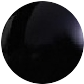 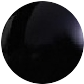 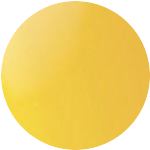 Найти худший случай – значит ответить  на вопрос обратной задачи
Вопрос основной задачи :
 Какое наименьшее число шаров надо взять ( не видя их ), чтобы
среди них было не меньше 10 шаров одного цвета?

   Вопрос обратной задачи :
Какое наибольшее число шаров можно взять ( не видя их ), чтобы
среди них было меньше 10 шаров одного цвета?
1. Какое наибольшее расстояние пройдет солдат до границы, чтобы не пересечь ее? (10м )2. Какое наименьшее расстояние должен пройти солдат, чтобы оказаться по другую сторону границы? ( 11м ) Разница в ответах на эти вопросы всегда составляет 1.
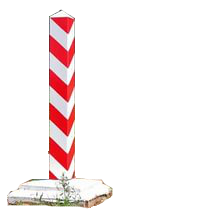 10 м
1 м
Вернемся к задаче №2.
В ящике лежат 70 шаров: 20 красных, 20 синих и 20 зеленых, а остальные черные и белые. Какое наименьшее число шаров надо взять, не видя их, чтобы среди них было не меньше 10 шаров одного цвета?
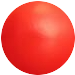 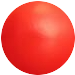 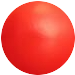 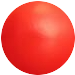 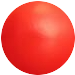 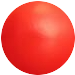 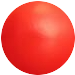 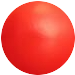 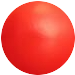 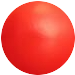 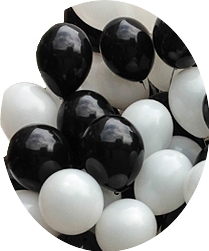 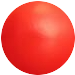 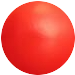 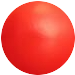 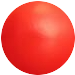 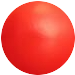 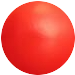 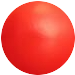 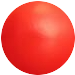 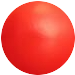 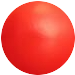 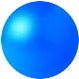 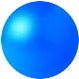 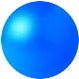 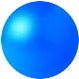 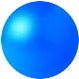 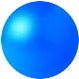 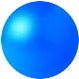 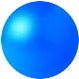 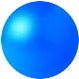 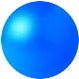 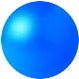 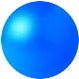 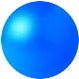 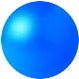 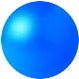 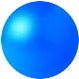 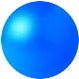 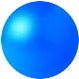 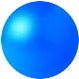 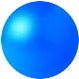 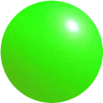 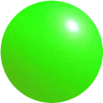 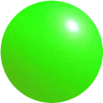 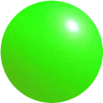 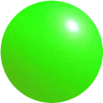 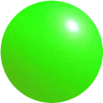 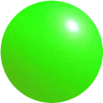 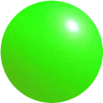 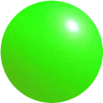 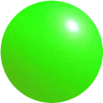 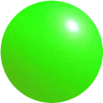 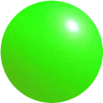 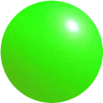 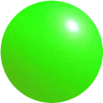 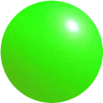 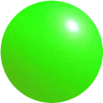 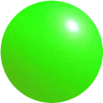 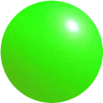 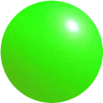 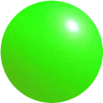 Вернемся к задаче №2.
Всего мы взяли: 10 + 9 + 9 + 9 = 37 шаров.      Если мы возьмем еще один шар, у нас будет 10 шаров одного цвета. Следовательно, наименьшее число шаров, которых надо взять так,  чтобы среди них было 10 шаров
     одного цвета, будет 38.
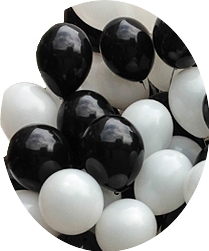 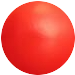 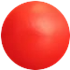 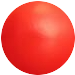 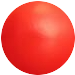 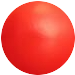 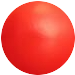 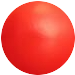 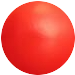 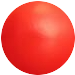 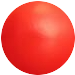 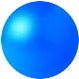 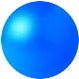 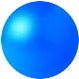 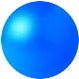 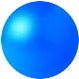 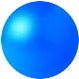 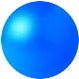 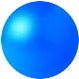 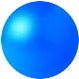 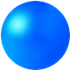 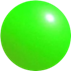 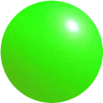 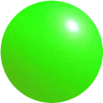 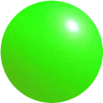 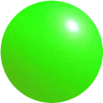 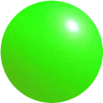 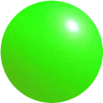 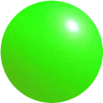 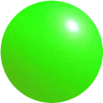 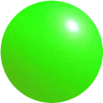 Задача №3В темном чулане 20 банок. Из них 8 с клубничным вареньем, 7 с малиновым и 5 с клюквенным. Какое наибольшее число банок нужно взять (не зажигая света), чтобы там наверняка осталось, по крайней мере, 4 банки одного и 3 банки другого варенья?
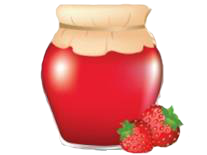 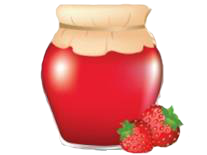 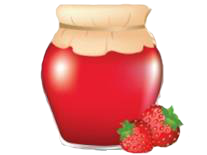 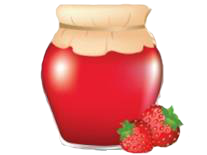 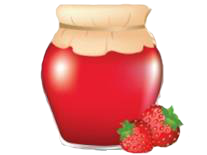 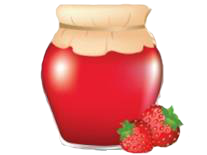 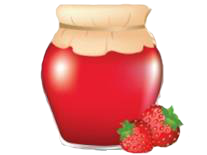 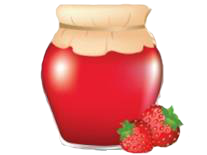 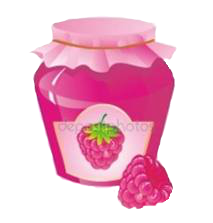 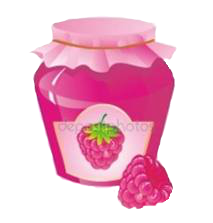 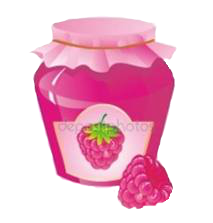 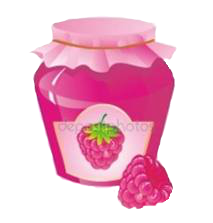 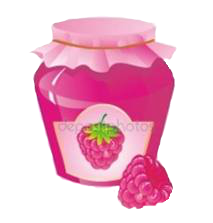 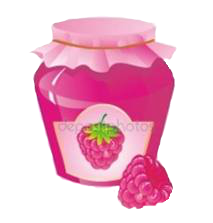 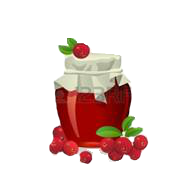 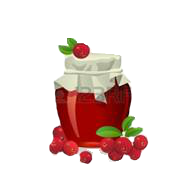 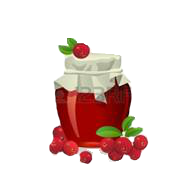 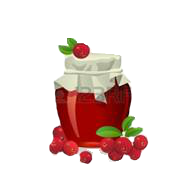 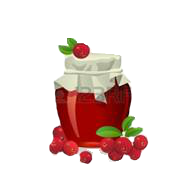 Дополнительные задачи
1. Имеется 5 чемоданов и 5 ключей от этих чемоданов. Какое
наибольшее число проб придется сделать, чтобы подобрать к
каждому чемодану свой ключ?
2. В ящике лежат шарики: 10 красных, 10 синих и 10 белых. Какое
наименьшее количество шариков нужно взять, чтобы среди них
оказалось: 2 шарика одного цветы; 2 шарика разных цветов?
3. В коробке лежат 100 черных и 100 белых шаров. Они
Тщательно перемешаны. Какое наименьшее число шаров нужно
 вынуть из коробки не глядя, чтобы среди них обязательно
нашлось:
а) 2 шара одного цвета;
б) 100 шаров одного цвета.
4. На карточках выписаны все двузначные числа. Сколько карточек нужно взять не глядя, чтобы, по крайней мере, одно из чисел делилось:
а) на 2;
б) на 7;
в) на 2 или на 7?
5. В ящике лежит сотня флажков: красные, зеленые, синие и
желтые поровну. Какое наименьшее число флажков нужно 
взять, не глядя в ящик, чтобы среди них обязательно было не
меньше 10 флажков одного цвета?
Список литературы
1. Фарков А.В.. Готовимся к олимпиадам по математике.
Учебно - методическое пособие. – М.: Экзамен, 2006;
2. Башмаков M. И.. Математика в кармане
«Кенгуру».М.:Дрофа, 2011;
3. Черепанова Л. Д. ; Шашлова Н. И. ; Шекера Г. В.  Сборник
нестандартных задач по математике. – Хабаровск, 2016.
Спасибо за внимание!